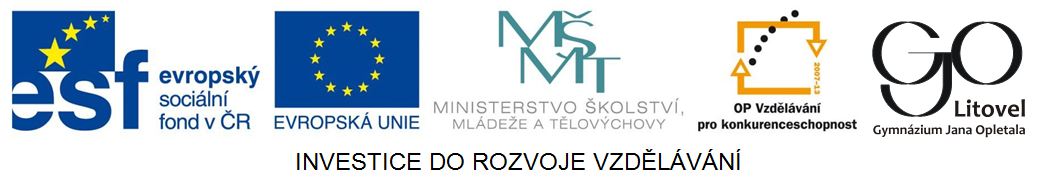 ZLOMKY
ÚVOD
Pomocí zlomků zapisujeme část nějakého celku
Pamatuj si:

Čitatel může být:

Menší než jmenovatel
Větší než jmenovatel
Stejný jako jmenovatel
Jmenovatel se nesmí rovnat nule!!!
Jmenovatel určuje na kolik částí se celek dělí. Čitatel určuje jakou část celku daný zlomek tvoří.
Danou část celku lze zapsat různými zlomky, které se rovnají.
Příklad:






Zlomek, který má v čitateli a jmenovateli nesoudělná čísla, se nazývá zlomek v základním tvaru. Další zlomky, které jsme zapsali, dostaneme tak, že čitatele i jmenovatele vynásobíme stejným číslem, různým od nuly – této úpravě říkáme rozšiřování zlomku.
Rozšiřování a krácení zlomků
Rozšiř tak, aby platilo:
Zkrať na základní tvar:
Řešení:
Jedno z možných řešení:
Co jsme se naučili:
Co je to zlomek, čitatel a jmenovatel zlomku.
Jak poznat, zda je zlomek větší (menší) než 1.
Kdy je zlomek v základním tvaru.
Co je to rozšiřování zlomků.
Co je to krácení zlomků.
Zdroje:Vlastní tvorba autora